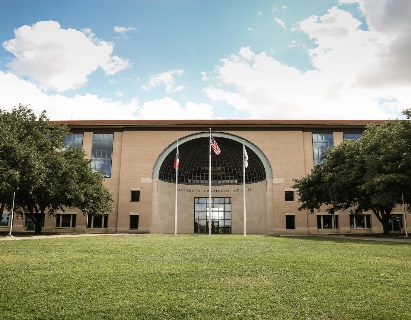 Campus Security Authorities Basic Training
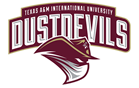 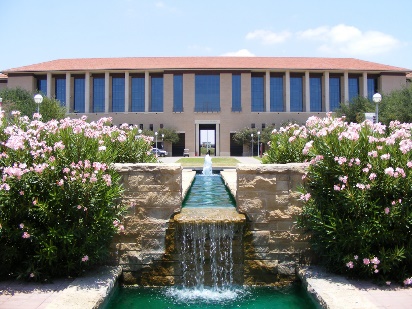 Jeanne Clery Disclosure of Campus Security Policy and Crime Statistics Act
The Clery Act
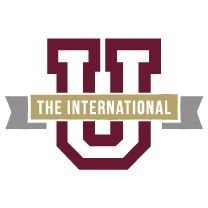 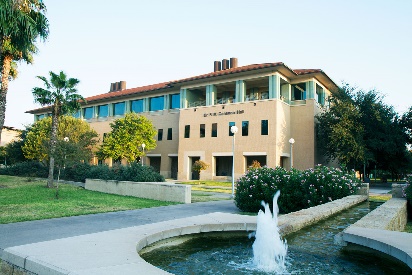 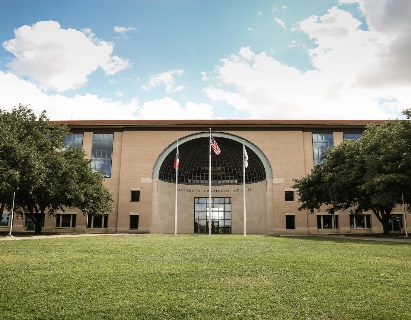 The Clery Act
Jeanne Clery, a nineteen year old freshman, was raped and murdered while asleep in her Lehigh University residence hall room in 1986.

Clery’s attack was 1 of 38 violent crimes that were not reported in a time span of 3 years.

Jeanne Clery’s parents then campaigned for legislative reform because they believed the University failed to share vital information with the campus community regarding their safety.

As a result, a federal law called the Jeanne Clery Disclosure of Campus Security Policy and Campus Crime statistics Act (the Clery Act) was enacted in 1990 and amended in 1991, 1992, 1998, 2000, 2008, and 2013.
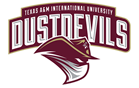 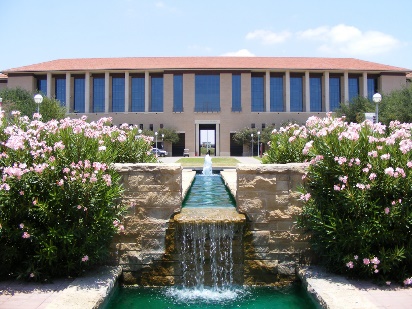 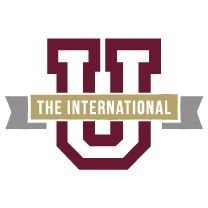 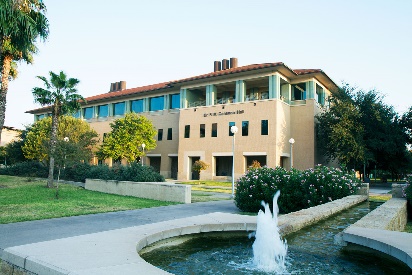 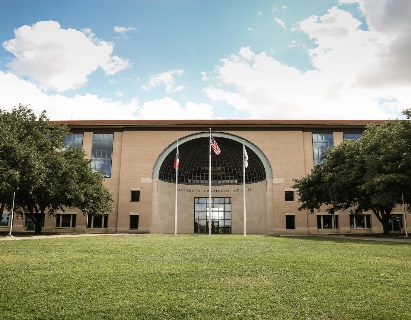 The Purpose of the Clery Act
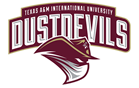 To promote a safe and secure campus

Provides students, employees, family members, prospective students, and prospective employees with accurate and timely information about crime and campus safety to assist them in making informed decisions.
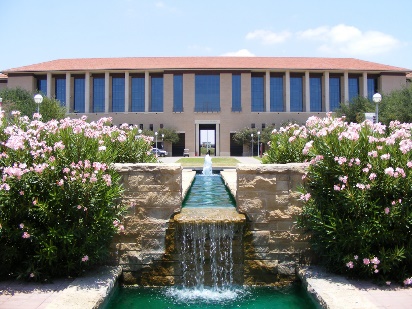 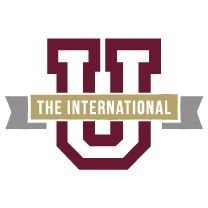 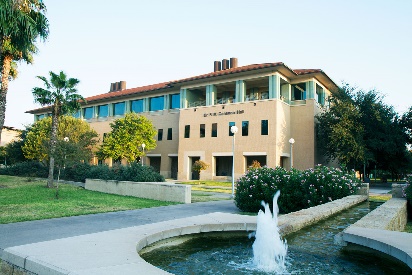 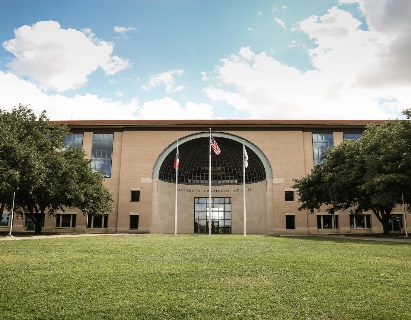 Consequences
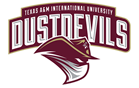 Non-compliance fines are up to $35,000 per violation

Suspension or termination of eligibility for Title IV funding (financial aid)
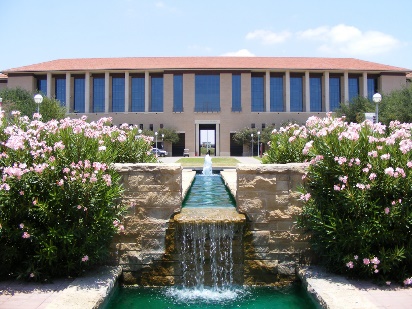 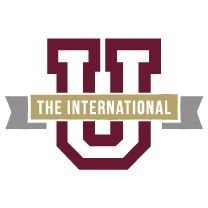 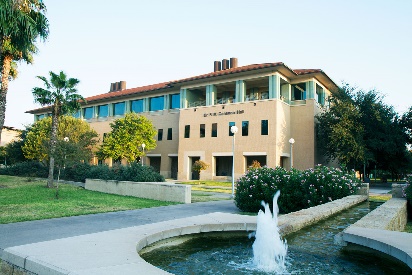 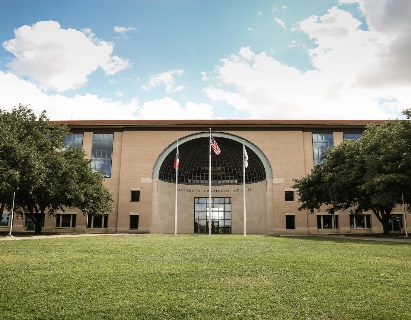 TAMIU’s Responsibilities
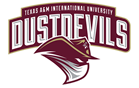 Colleges and universities participating in student financial assistance programs must comply with the Clery Act and: 

Identify Campus Security Authorities (CSAs); 

Issue emergency notifications and timely warnings;
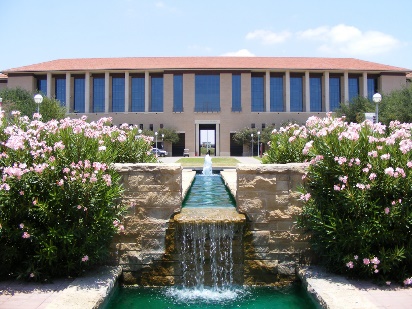 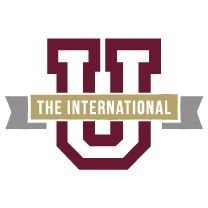 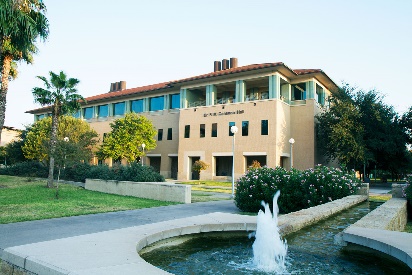 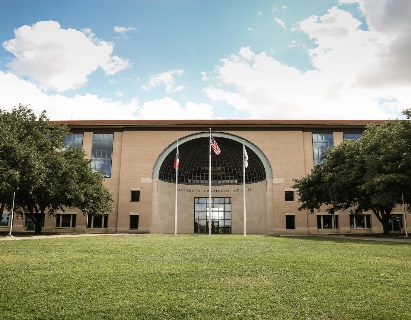 TAMIU’s Responsibilities (2)
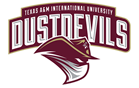 Collect, classify, and count crimes reported to the campus police, local law enforcement, and CSAs; 

Publish an annual security report with campus security policies and crime statistics; and 

Submit crime statistics to the Department of Education.
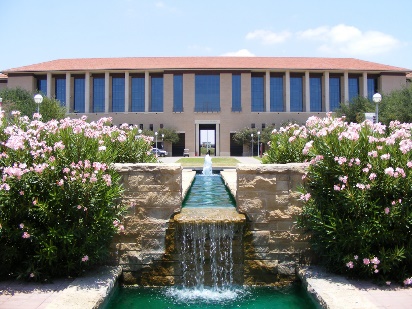 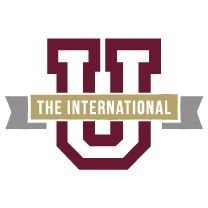 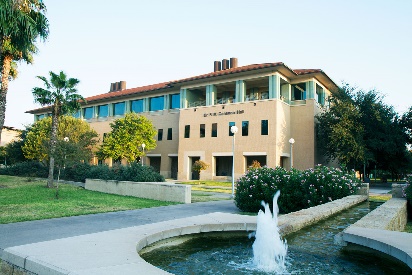 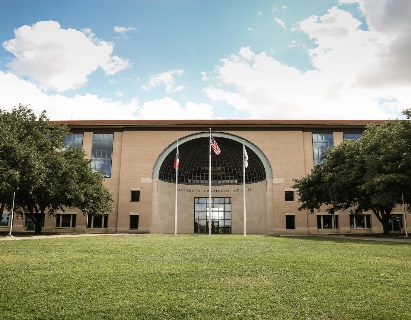 Clery Geography
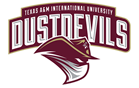 On-campus property

Non-campus buildings or property owned or controlled by the University or a recognized student organization

Public property within or adjacent to and accessible from campus
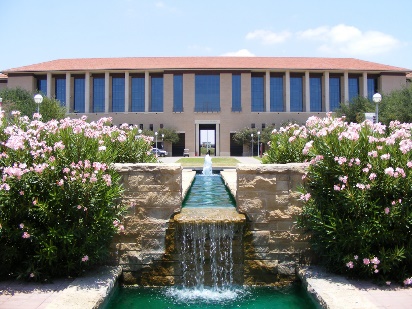 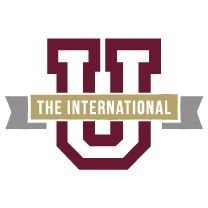 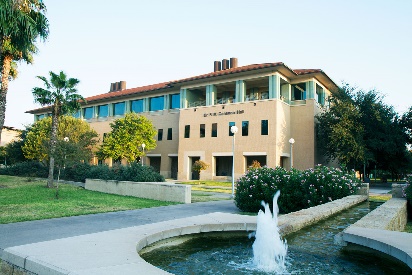 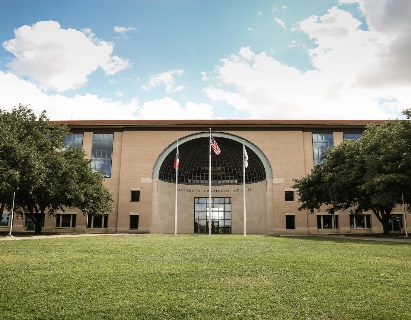 Clery Crime Categories
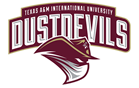 4 Categories
Criminal Offenses 
VAWA Offenses
Arrests and Referrals for Disciplinary Action
Hate Crimes
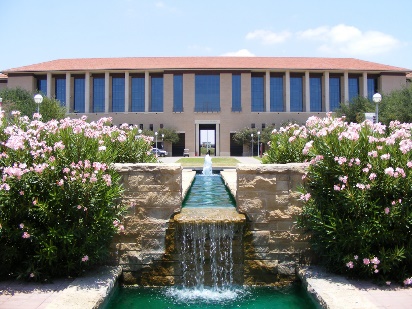 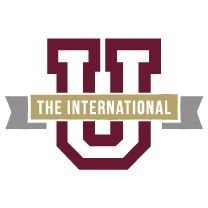 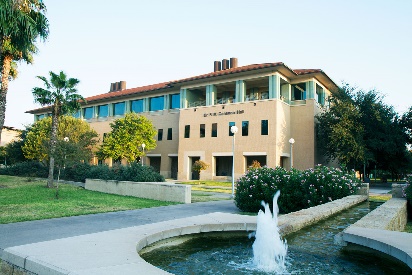 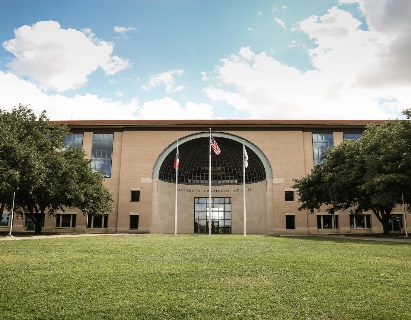 Criminal Offenses
Murder and Non-Negligent Manslaughter
Manslaughter by Negligence
Sexual Assault
Rape
Fondling
Incest
Statutory Rape
Robbery
Aggravated Assault
Burglary
Motor Vehicle Theft
Arson
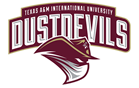 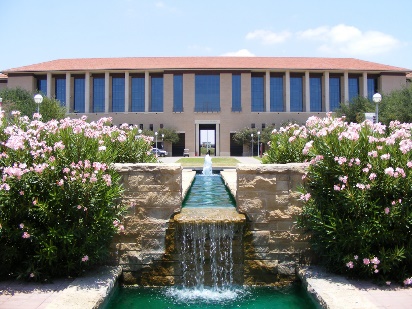 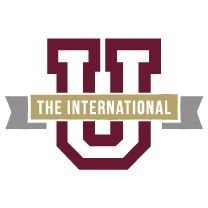 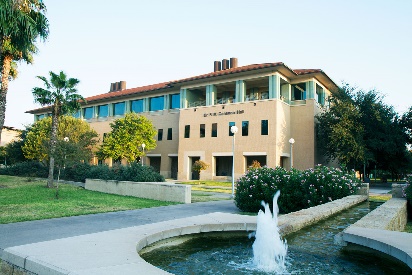 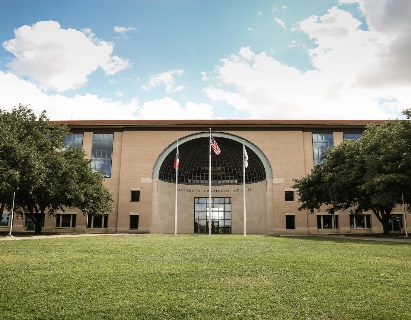 VAWA Offenses
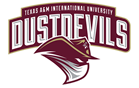 Domestic Violence

Dating Violence

Stalking

Sexual Assault (Counted in Primary- Criminal Offenses)
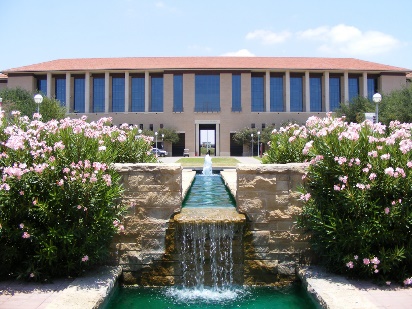 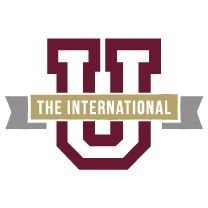 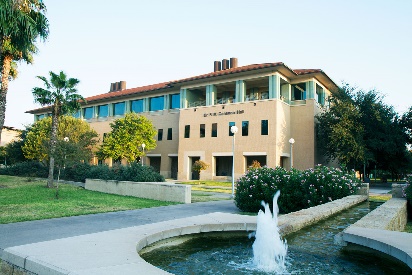 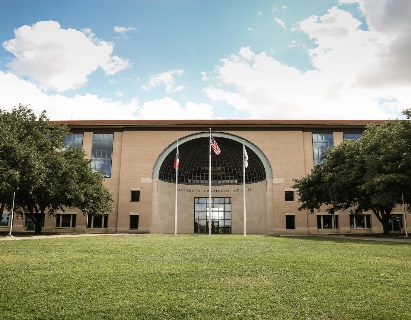 Arrests & Referrals for Disciplinary Action
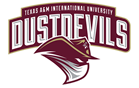 Weapon Law Violations

Drug Law Violations

Liquor Law Violations
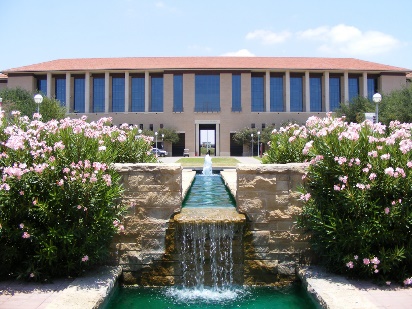 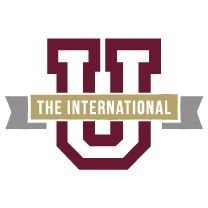 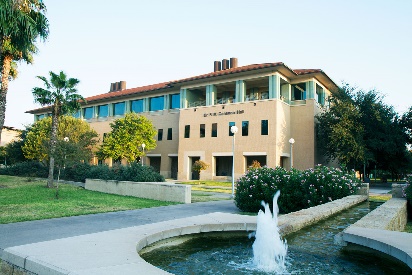 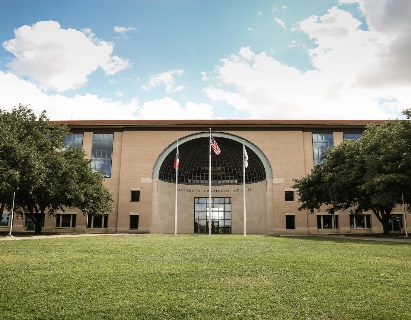 Hate Crimes
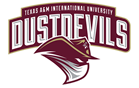 All criminal offenses plus:

Larceny-Theft
Simple Assault
Intimidation
Vandalism
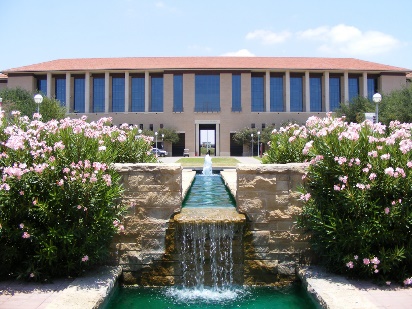 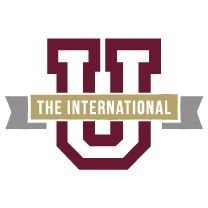 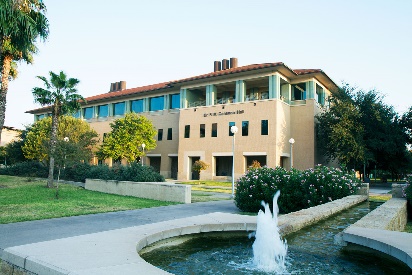 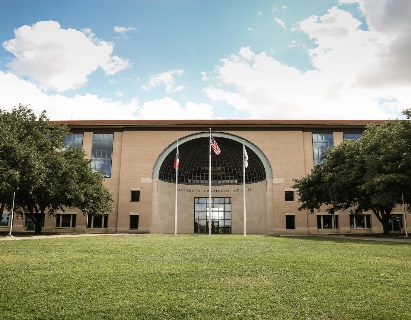 CSA’s & Crime Reporting
TAMIU encourages victims of crime or individuals who are aware of a crime taking place, to report any criminal incident to the University Police Department.

We acknowledge that not all victims will report to the police.

Therefore, the Clery Act requires all institutions to collect crime reports from a variety of individuals and organizations that are defined and designated as campus security authorities.
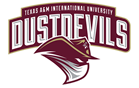 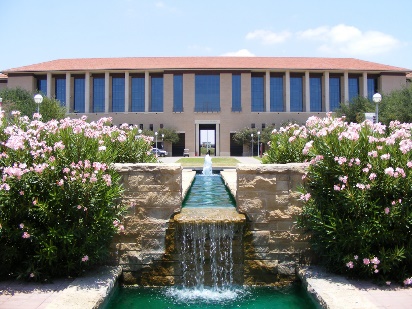 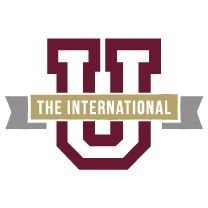 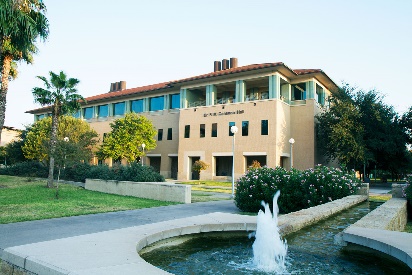 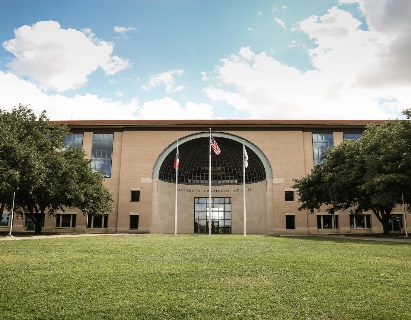 Who is a Campus Security Authority (CSA)?
A CSA is a Clery Act-specific term that encompasses four groups of individuals and organizations associated with an institution:

1. A campus police department or a campus security department of an institution;

2. Any individual or individuals who have responsibility for campus security but who do not constitute a campus police department/campus security department (e.g., an individual who is responsible for monitoring the entrance into institutional property);
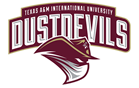 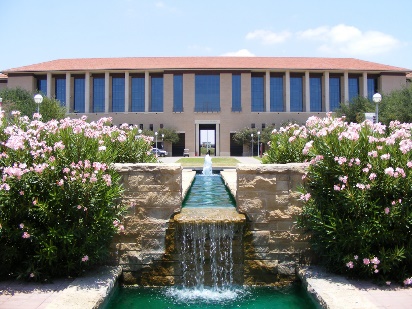 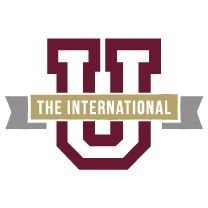 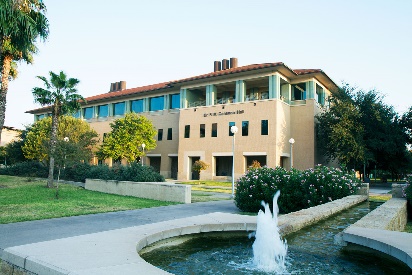 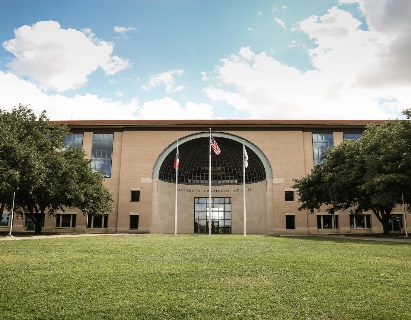 Who is a CSA? (2)
3. Any individual or organization specified in an institution’s statement of campus security policy as an individual or organization to which students and employees should report criminal offenses;

4. An official of an institution who has significant responsibility for student and campus activities, including, but not limited to, student housing, student discipline, and campus judicial proceedings.
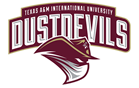 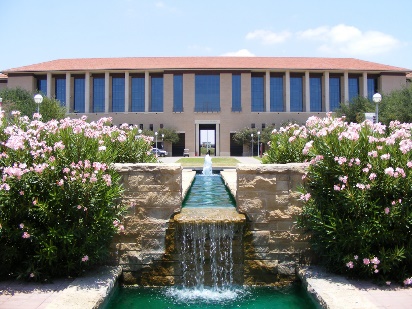 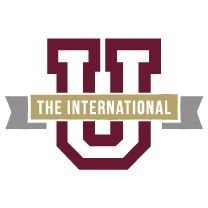 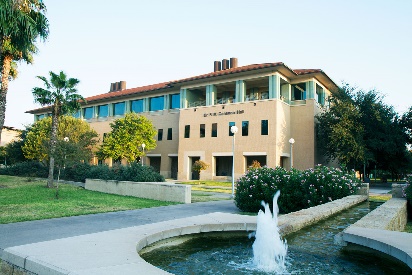 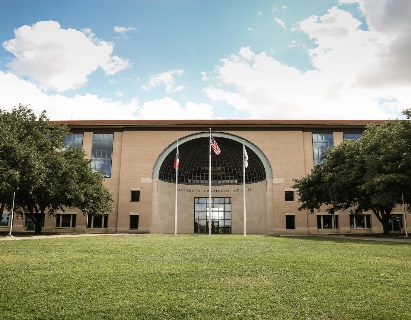 CSA (Cont.)
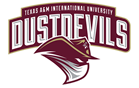 An official is any person who has the authority and the duty to take action or respond to particular issues on behalf of the university.

If someone has significant responsibility for student and/or campus activities, he or she is a campus security authority.

An individual’s or organization’s function determines whether or not the individual or organization is a CSA.
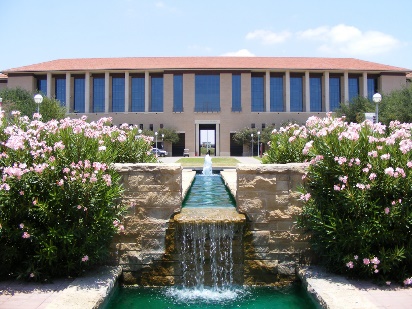 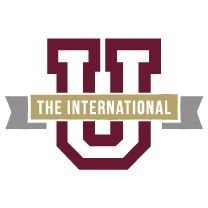 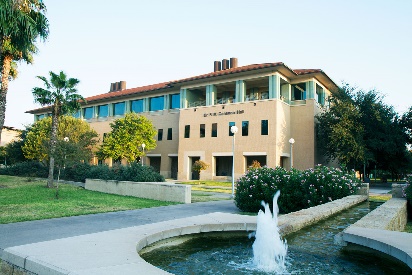 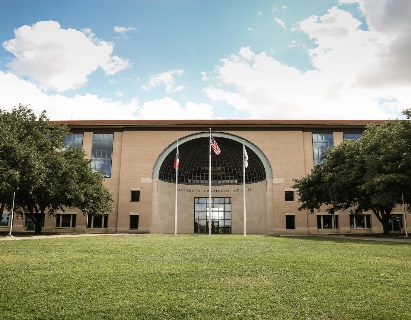 Examples of CSAs
A dean of students who overseas student housing, a student center or student extracurricular activities;
A director of athletics, coaches, part-time employees and graduate assistants;
A faculty advisor for a student group
A student residence advisor/assistant;
A Title IX Coordinator
The director of campus health/counseling center
Victim advocates
Coordinator of Greek affairs
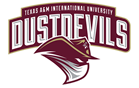 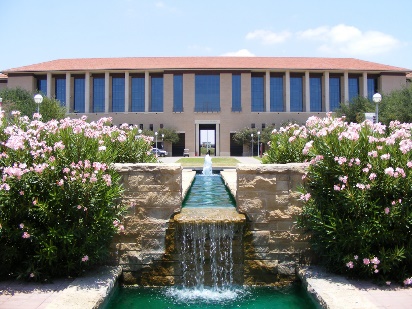 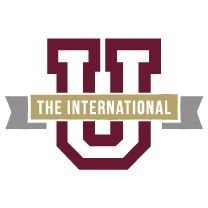 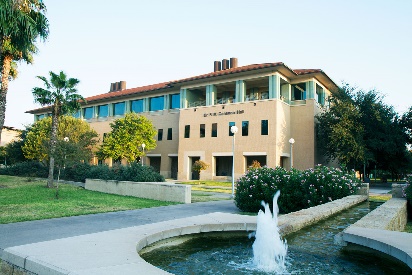 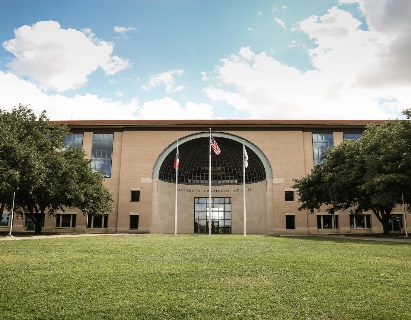 Examples of who are not CSA’s
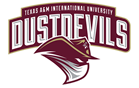 Faculty members who does not have any responsibility for student and campus activity beyond the classroom;

Clerical staff;

Cafeteria staff.
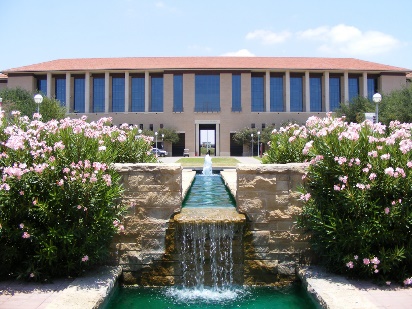 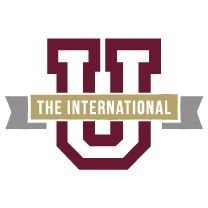 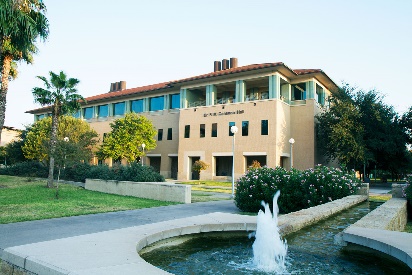 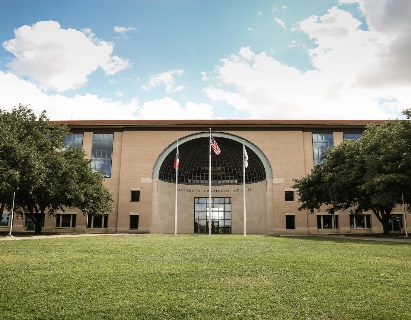 Who is Exempt from being a CSA?
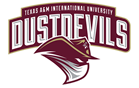 Pastoral counselors: a person associated with a religious order or denomination, is recognized by that religious order/denomination as someone who provides confidential counseling and is his/her function in that scope of responsibility

Professional counselors: a person whose official responsibility includes providing mental health counseling to members of the institution’s community and who is functioning in that scope of the counselor’s license or certification.
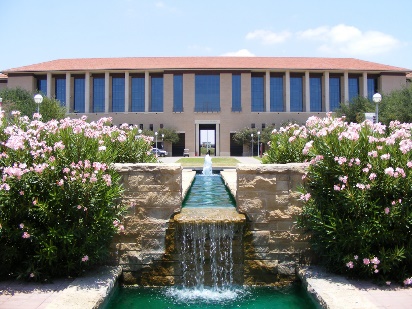 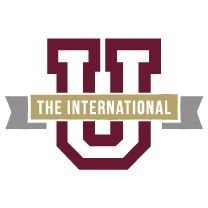 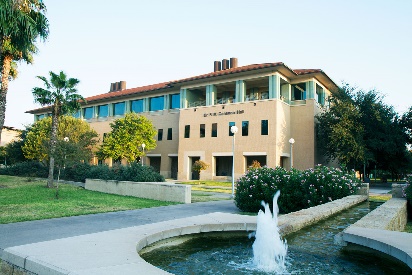 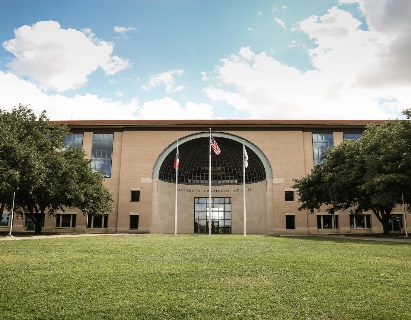 CSA Responsibilities
Report to the official or office designated by the institution to collect crime report information, such as the University Police Department or the University Compliance Liaison.
Under the Clery Act, a crime is reported when it is brought to the attention of the CSA or law enforcement, by a victim, witness, offender, or third party.
CSA’s should forward crime reports promptly to their University PD or Clery officer.
The report may be the basis for determining if there is a serious or on-going threat to the safety and security of the campus community that may require a timely warning or emergency notification.
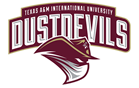 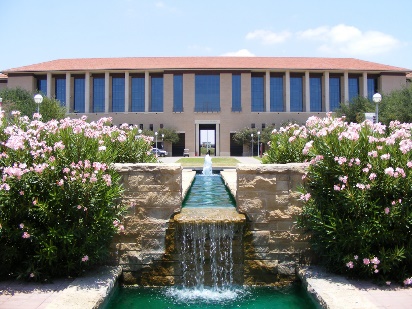 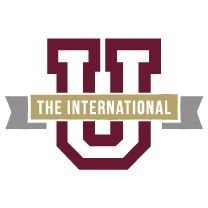 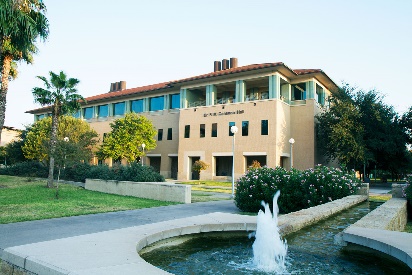 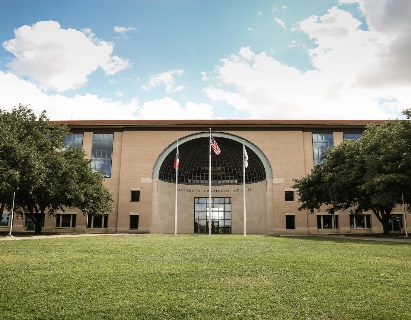 CSA Responsibilities (Cont.)
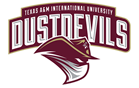 CSA’s are to encourage individuals to report crimes to the UPD.

In an emergency situation, the reporting person should call 2911 or local law enforcement at 911 OR the CSA may call on their behalf.
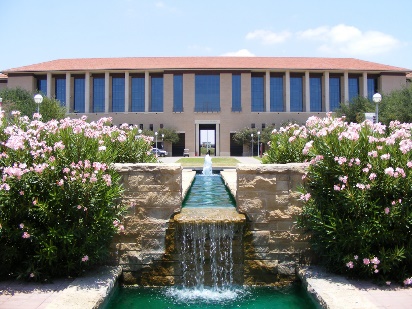 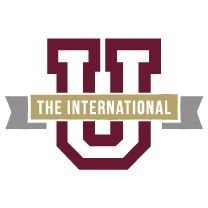 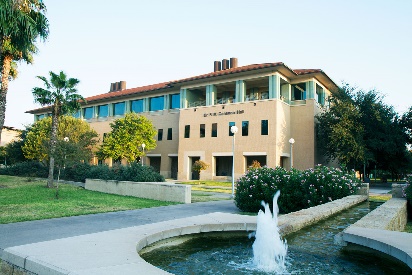 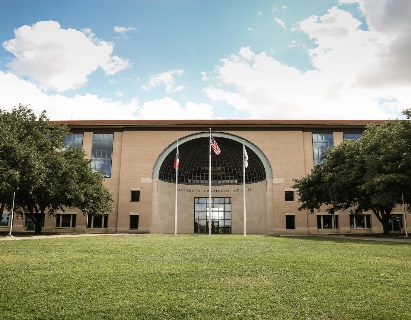 CSA Responsibilities (Cont.2)
If the reporting party does not want to contact the police, the CSA should still report the crime by mentioning in the report that the victim/reporting party does not want police intervention.

If the victim/reporting party does not want police intervention, when reporting the crime, do not provide personal identifiable information.

A CSA is to report the crime even if the victim does not want police intervention or he/she states they will contact the police, in order for the crime statistics to be counted for Clery purposes.
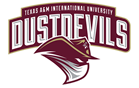 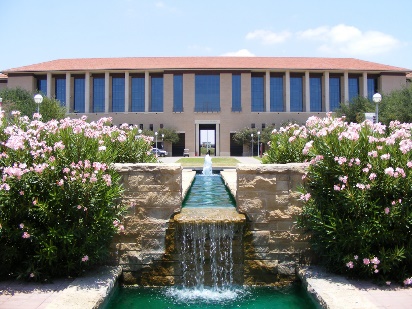 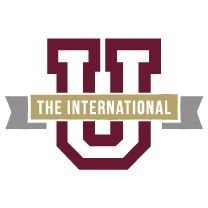 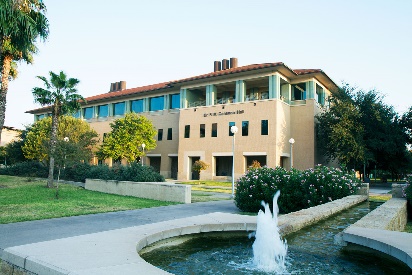 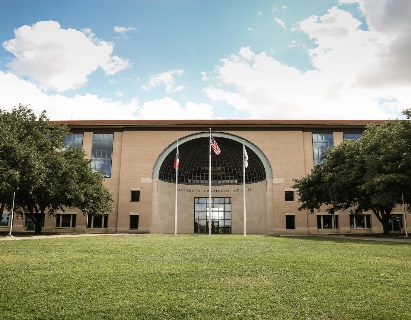 What is NOT a CSA’s Responsibility?
Not responsible for determining authoritatively whether a crime took place as that is the function of law enforcement personnel;

Is not responsible for apprehending an alleged perpetrator of the crime—that is for law enforcement personnel;

Is not to investigate as that is UPD’s responsibility;

Cannot unfound a crime as only sworn officers can make that decision
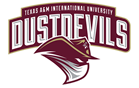 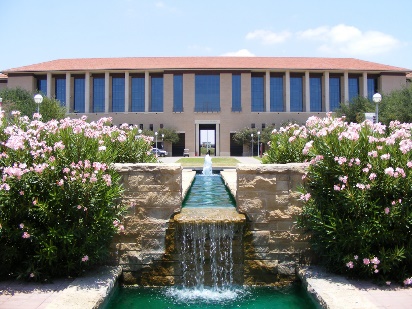 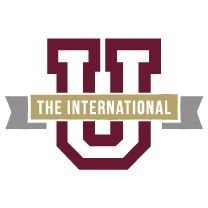 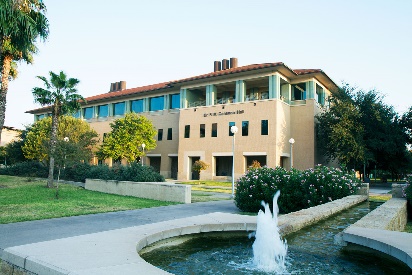 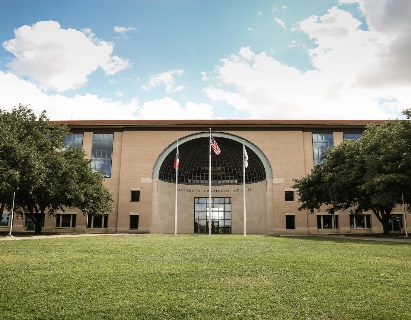 TAMIU Responsibilities
The University is to give sexual assault, domestic violence, and dating violence victims the resources guide provided by the TAMIU Compliance Office, regardless of whether or not the victim is asking for assistance. This is so he/she knows the resources available. Please visit the following links to obtain resource documents:

http://www.tamiu.edu/compliance/documents/TAMIU%20TIX%20Victim,%20Survivor%20Brochure%208-10-16.pdf

http://www.tamiu.edu/compliance/TitleIX/YouareNOTAlone.pdf
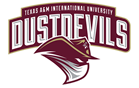 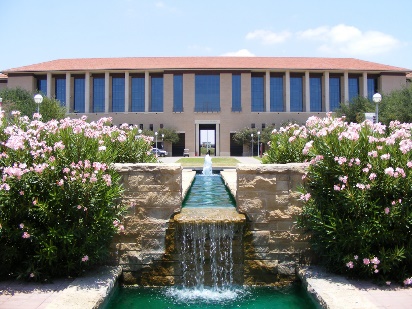 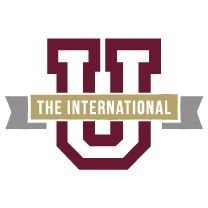 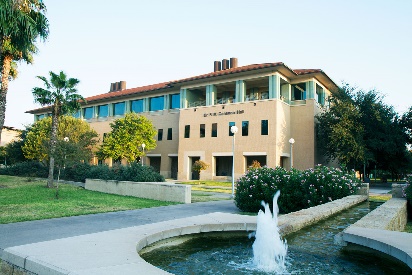 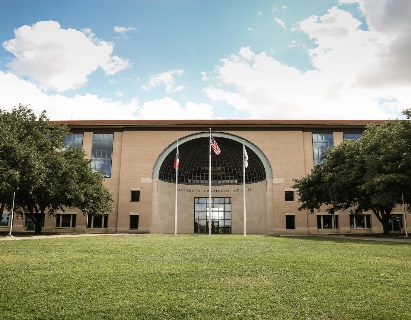 How to Report a Crime
CSA’s should report criminal offenses to the University Police Department (UPD).

UPD can be reached by dialing 956-326-2100 (non-emergency) or at 956-326-2911/2911 on campus phone (emergencies).

UPD is located at the Killam Library, room 005 (lower-level). UPD is open during University hours, Monday thru Friday from 8:00 AM to 5:00 PM.

Our communication center is open 24 hours a day, 7 days a week, 365 days a year.

Police officers patrol and respond 24 hours a day, 7 days a week, 365 days a year.
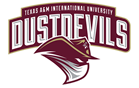 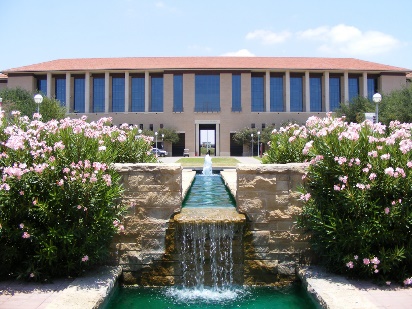 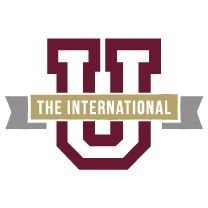 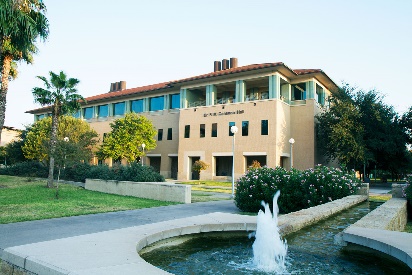 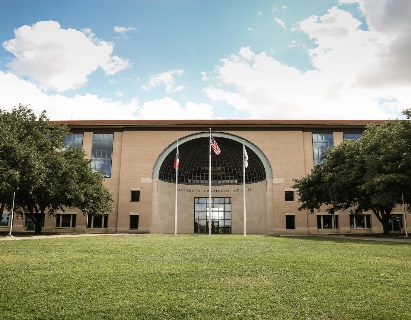 What is needed to report a crime?
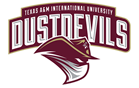 When submitting a report, a CSA should provide as much information as possible to assist the UPD in categorizing the crime:
Location of the crime
When the crime occurred (date & time)
An in-depth or brief description of the crime
If commission of crime was a result of bias (hate crime)
If victim/reporting party filed a police report
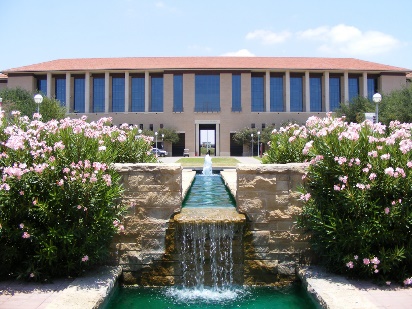 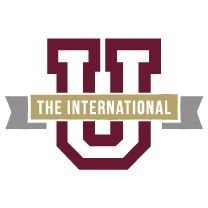 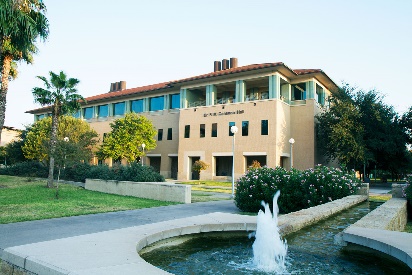 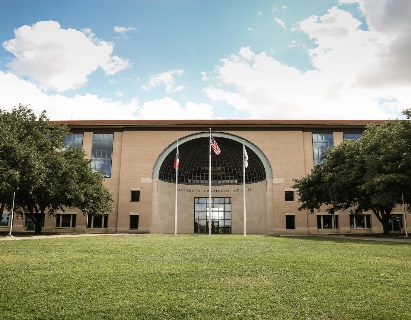 When reporting a crime…
If the reporting person does not want the report to go further than the CSA, know that the CSA should explain to him/her that as a CSA, he/she is required to submit a crime report for Clery statistical purposes.

A CSA is then to advise the victim/reporting party that a crime can be reported without filing charges and without disclosing personally identifiable information.

Criminal offenses reported confidentially are disclosed in the Annual Security & Fire Safety Report (ASFSR) as an anonymous statistic.

No personally identifiable information is to be provided within the ASFSR, it is used for law enforcement purposes to avoid double counting crimes.

When unsure whether an incident is Clery reportable or is a criminal offense, the CSA should report it to the UPD and let them make the decision.
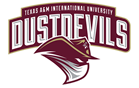 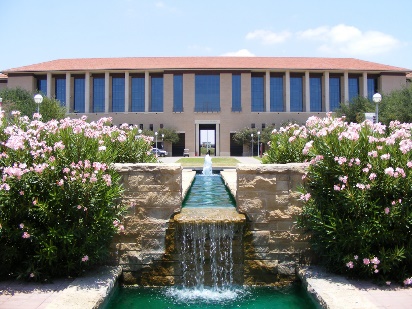 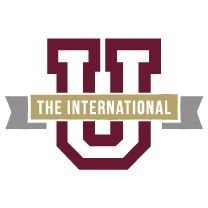 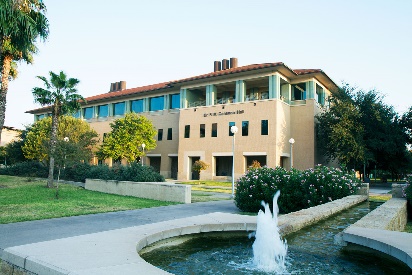 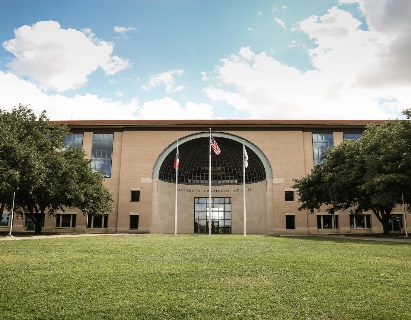 Scenario 1:
A resident assistant (RA) who has been identified as a CSA is told by a fellow student that she has been raped and is seeking emotional and medical support. What should the RA do? 

Should she conduct her own investigation to determine exactly what happened?
Should she provide the student with the resources document?
Should she report this crime to University police?
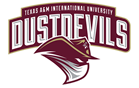 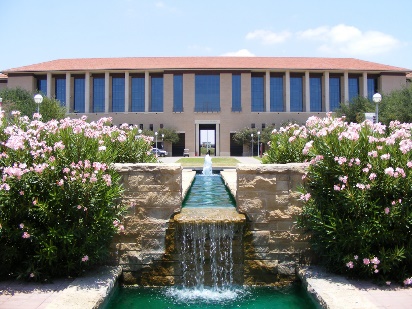 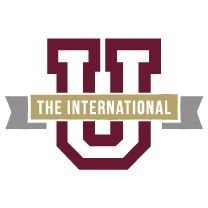 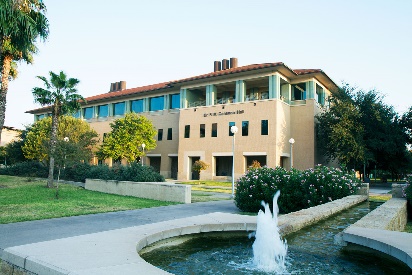 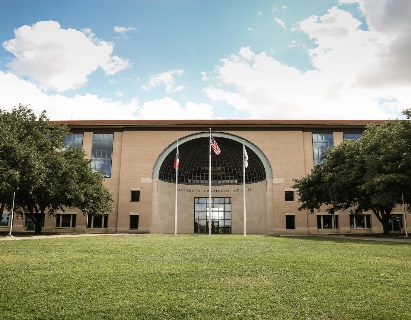 Findings 1:
Should she conduct her own investigation to determine exactly what happened?- No! That is for law enforcement personnel to do.

Should she provide the student with the resources document?- Yes, the student should have be given the document to see any resources available to her as she was a victim of sexual assault.

Should she report this crime to University police?- Yes! It is a Clery reportable crime, and it is a criminal offense for Texas law.
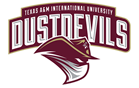 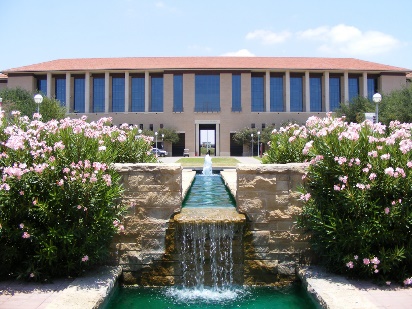 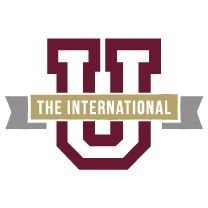 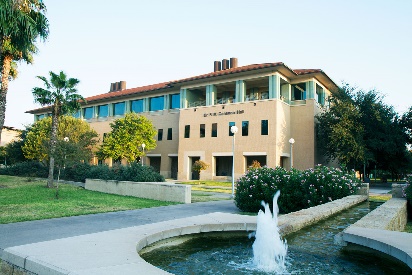 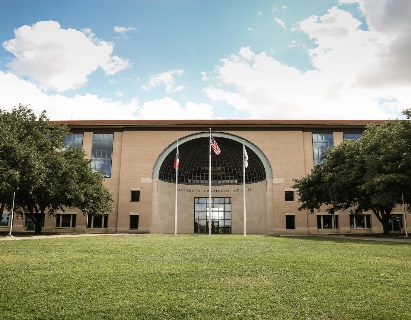 Scenario 2:
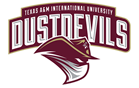 An organization advisor is confronted by one of the officers from the board. The officer is a female and she trusts her advisor and mentions that she was physically abused by her ex-boyfriend. Her ex-boyfriend constantly threatens to kill her, and has beat her to the point of causing internal bleeding in the abdominal area. She mentions to the advisor that she does not want anyone to know, especially the police. The advisor says okay, her secret is safe with her. Then 20 minutes later, the advisor reports the incident to the University police. What should the advisor also do?

Is this a Clery crime?
Is this a violent crime?
Should she provide the University police department with all the information the victim provided her with, along with her name and her ex-boyfriends name?
What should she have done?
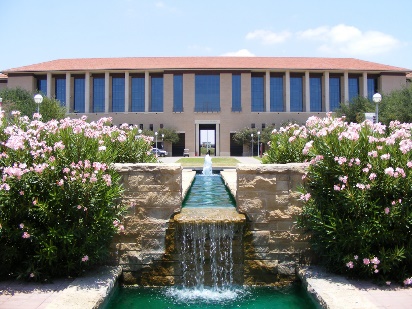 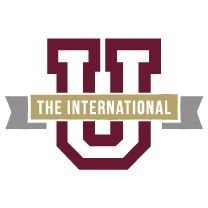 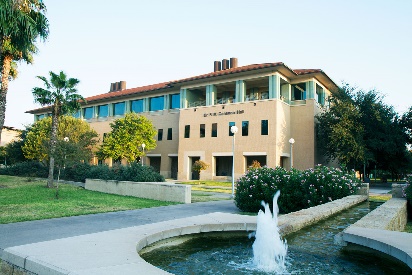 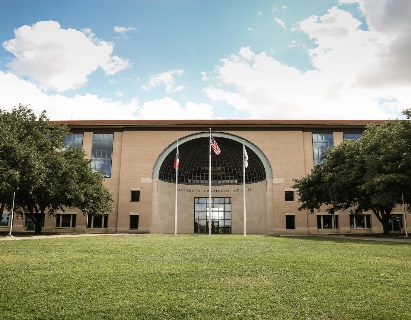 Findings 2:
Is this a Clery crime?- Yes, Dating Violence & Aggravated Assault is a Clery Reportable Crime
Is this a violent crime?- Yes, Aggravated Assault is a criminal/violent offense
Should she provide the University police department with all the information the victim provided her with, along with her name and her ex-boyfriends name?- No! When a victim does not want to report to law enforcement no personally identifiable information should be given without the victims consent.
What should she have done?- 
Provided her with the resources document given that she is a victim of dating violence and may need resources. 
The advisor, being that she is a CSA, should have encouraged the victim to report the crime to law enforcement and explained to the victim, even if she states she does not want to press charges, that she does not have to press charges even if a report is made with the PD and that she does not have to provide her personally identifiable information. The report could be confidential.
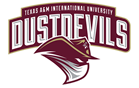 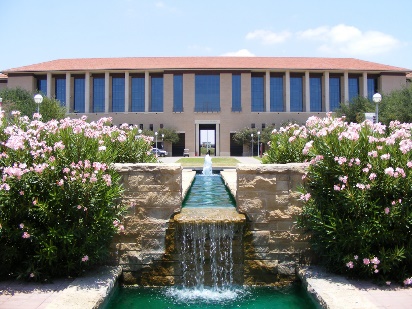 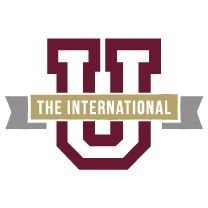 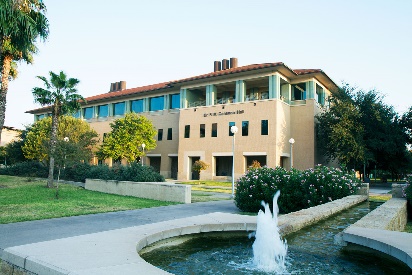 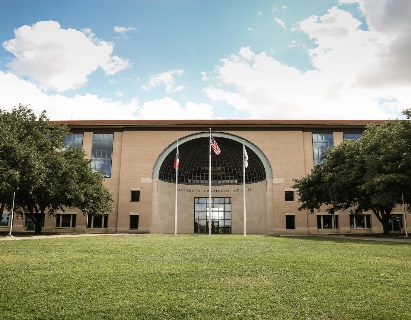 Scenario 3:
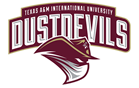 The director of Student Housing gets a call from a counseling center in town. The caller wants to let the director know that four students from the university sought assistance at the center and told the center’s counselors that they had been sexually assaulted on campus and were seeking emotional support. They did not want police investigations. These are third party reports and the director, having no reason to believe that they were not made in good faith, should document all of the information she was given and forward the reports to the University Police Department/Clery Officer who are responsible for collecting Clery Act crime reports.
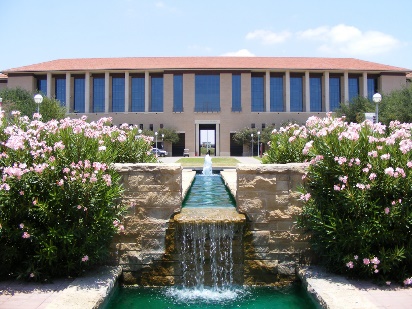 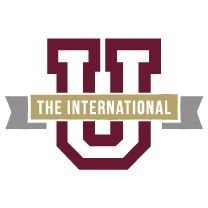 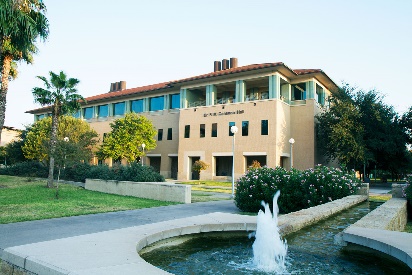 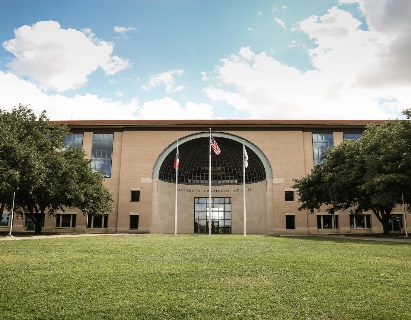 Scenario 4:
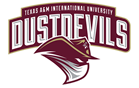 A student mentions to her boyfriend that a number of rooms on her dorm floor were broken into during the previous nights basketball game. Later that day, her boyfriend tells the athletics director (AD) what he heard. The AD asks which dorm it was and what, if anything else, the boyfriends knows about the incident. The AD should document the information and forward it to the school’s campus security department or the institution’s designated official for inclusion in the statistics per the school’s crime reporting policy.
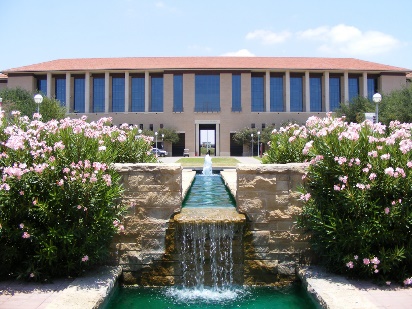 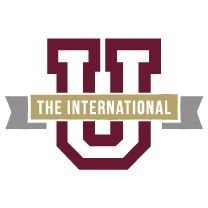 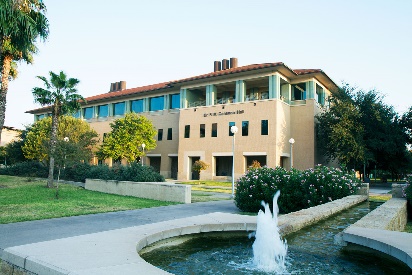 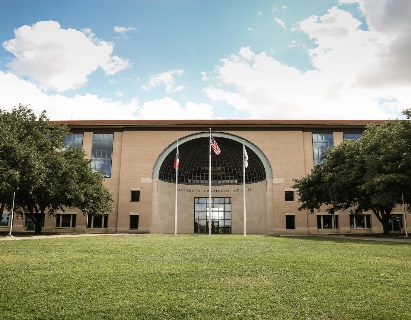 Scenario 5:
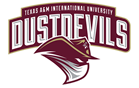 A resident assistant (RA) is attending a Take Back the Night rally at her school. She attends the event as a participant and is not involved in providing any counseling services. As part of the event’s programming, a student gives a speech in which she says that she was raped on campus last year. In response to hearing the speech, three other students decide to address the crowd and disclose their own experiences of being sexually assaulted. After the event, the RA returns to her room where a student from her housing facility knocks on her door and tells her that she was sexually assaulted at an on-campus party in another housing facility three months ago. Should the RA forward the report of the incident that was reported to her as she was acting in her capacity as an RA for her housing facility?
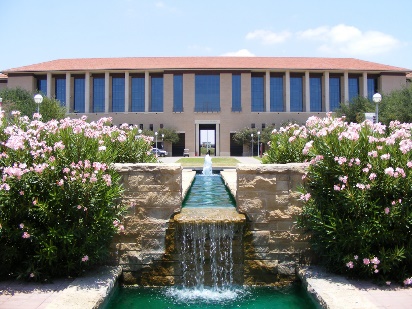 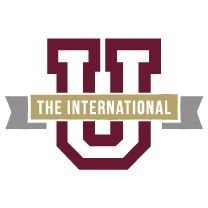 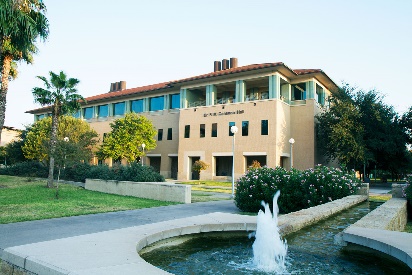 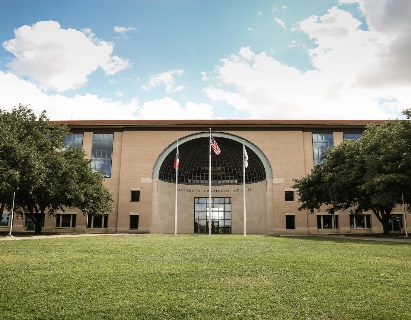 Findings 5:
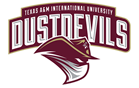 The RA should report the sexual assault from the student residing at the housing facility. 

The RA is not to report the Sexual Assaults she heard at the Take Back the Night event since CSA’s are not responsible for reporting incidents that they overhear students talking about.
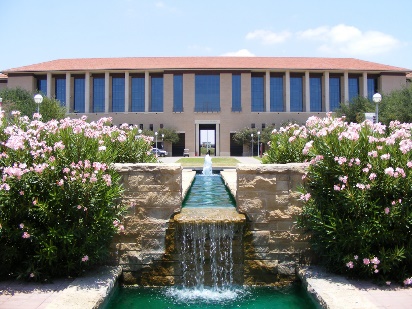 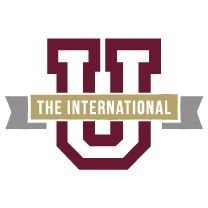 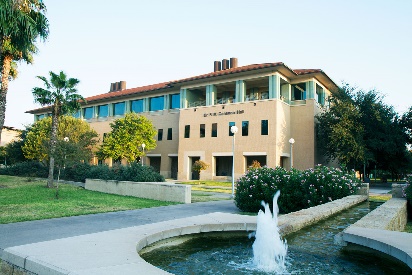 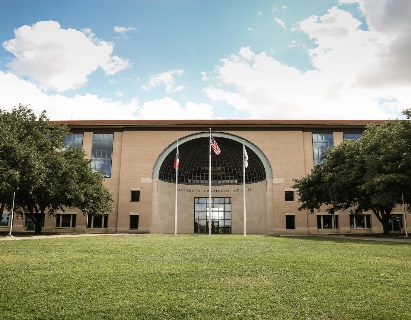 Contact Information
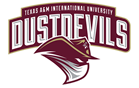 If you have any question regarding Clery reporting, contact:

Kristina E. Morales
University Police Compliance Liaison
Telephone: 956-326-2100
Email: kristina.morales@tamiu.edu
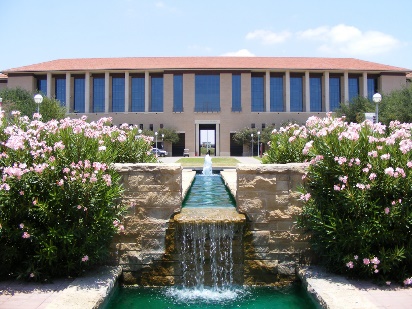 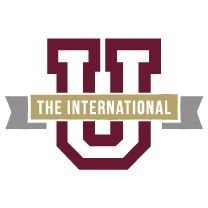 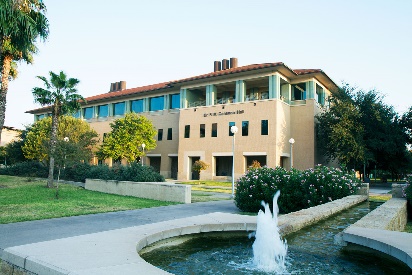 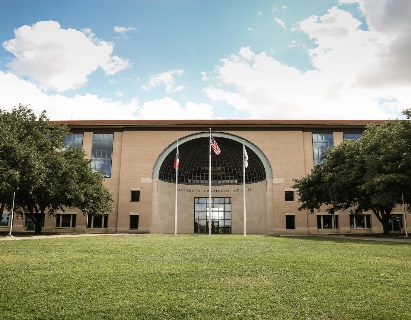 Reference
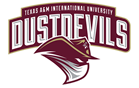 The Department of Education. (2016). The Handbook for Campus Safety and Security Reporting. 2016 Edition. Retrieved from: https://www2.ed.gov/admins/lead/safety/handbook.pdf
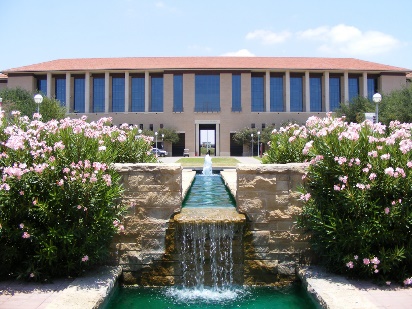 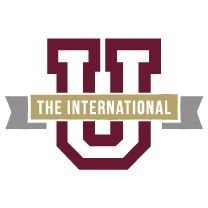 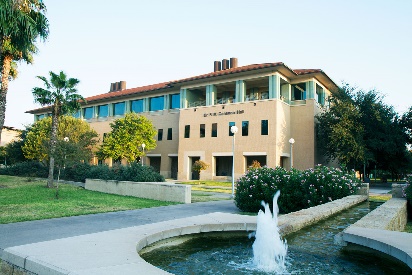